Source code indexer
Ctags
What does it do?
Indexes source code for fast lookups of methods, variables, structs, macros, …
But LXR does this…
Ctags can be used directly in vim or emacs
Don’t need to switch to a browser
Faster
How to install
aptitude install ctags (installs exuberant ctags)
Run “ctags –R” while in the linux kernel source directory
Creates a file called “tags” in the source directory
Running “ctags –R <source dir>” creates an index of <source dir>, but creates the file in the pwd
Basic Commands
Vim –t <tag>
Jumps to first match of tag
In normal mode
:tjump <tag> or :tjump /<pattern>
Search for tag or pattern, allow user to select from matches
:tag <tag> or :tag /<pattern>
Search for tag or pattern, jump to first match
More Commands
In normal mode
:tags
Display current tag stack
:pop
Pop top tag from stack, go to tag on top of stack
Basic Key Mappings
In normal mode 
g Ctrl-]            :tjump <word under cursor>
Allow user to select match for tag under cursor
Ctrl-]               :tag <word under cursor>
Jump to first match of tag under cursor
Ctrl-T              :pop
Pop top tag from stack, go to new tag on top of stack
Window Key Mappings
Ctrl-W g ]       :stjump <word under cursor>
Split window, and allow user to select match of tag
Ctrl-W ]          :stag <word under cursor>
Split window, go to first match of tag
Ctrl-W g }       :ptjump
Open preview window, allow user to select match of tag
Ctrl-W }          :ptag <word under cursor>
Open preview window, go to first match of tag
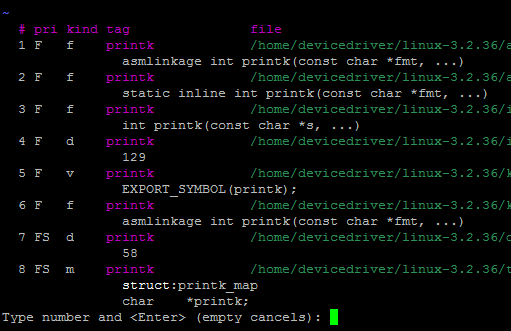 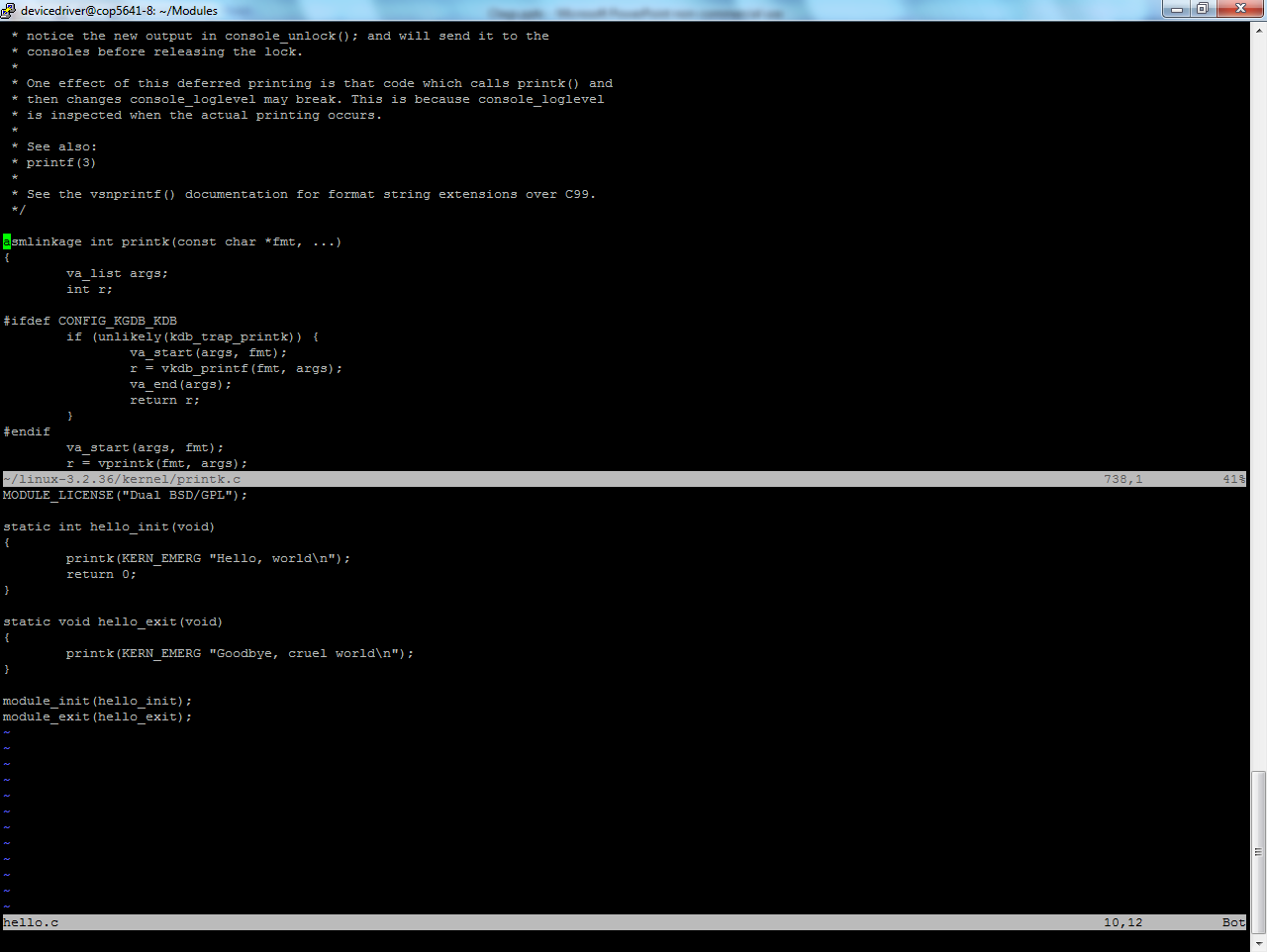 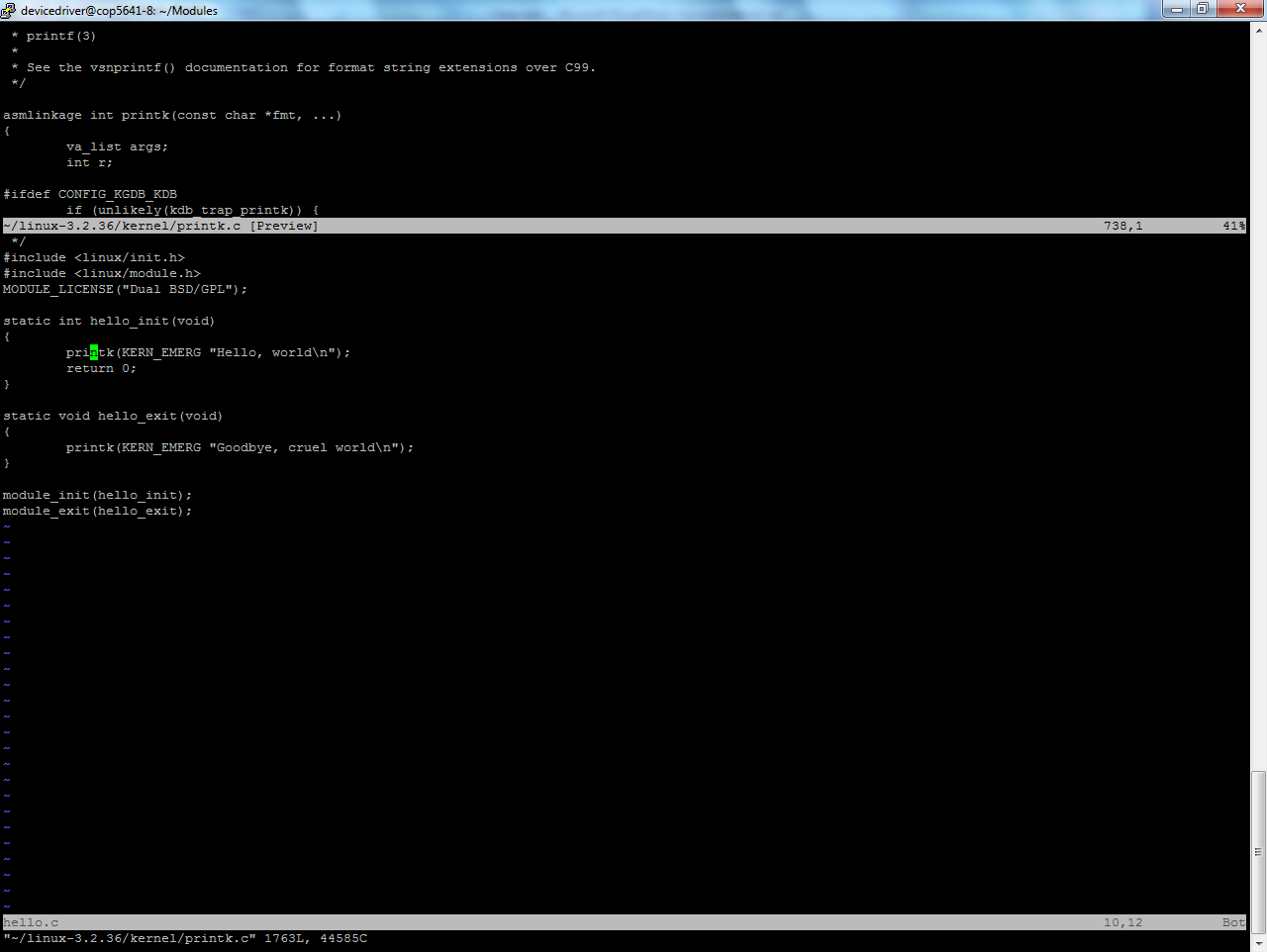 Other notes
Vim looks for tags file in tags option, or, if it doesn’t exist, for the tags file in its pwd
:set tags=<tags file>
Add to .vimrc if lazy
ctags --list-kinds=c, list kinds of tags for c language
More Notes
Ctrl-] and g Ctrl-] open result in current window
If current buffer in vim isn’t saved, vim complains
Auto save buffer on buffer switch with 
	:set autowrite, or tell vim to ignore unsaved buffers with :set hidden (be careful doing :q! with this option)
Or just save the file
References
http://vim.wikia.com/wiki/Browsing_programs_with_tags
http://ctags.sourceforge.net/ctags.html